Een christen = een allochtoon
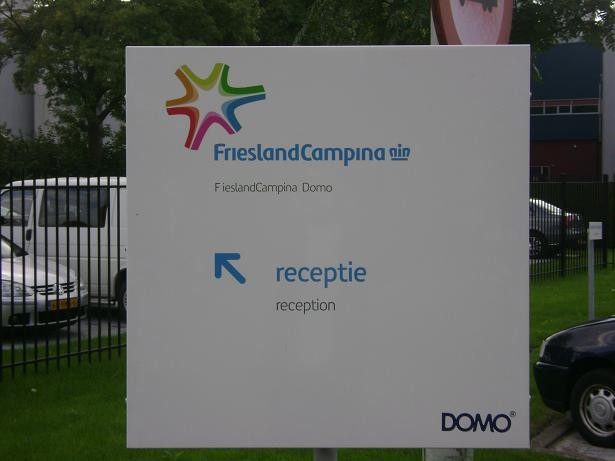 Het land verschiet van kleur
Van wie is het land?
Wij horen hier niet
Een christen = een allochtoon
Je hoort hier niet
Je bent op reis
Je hebt een vaderland
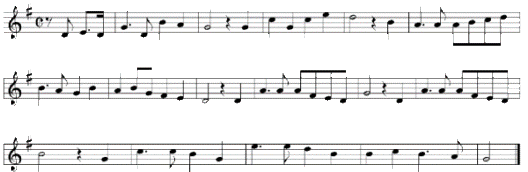 Je hoort hier niet
Op de bonnefooi
Een klein stukje grond
Kampeerders in Kanaän


Geloven roept weerstand op
Voel je niet happy
Niet van, wel in de wereld
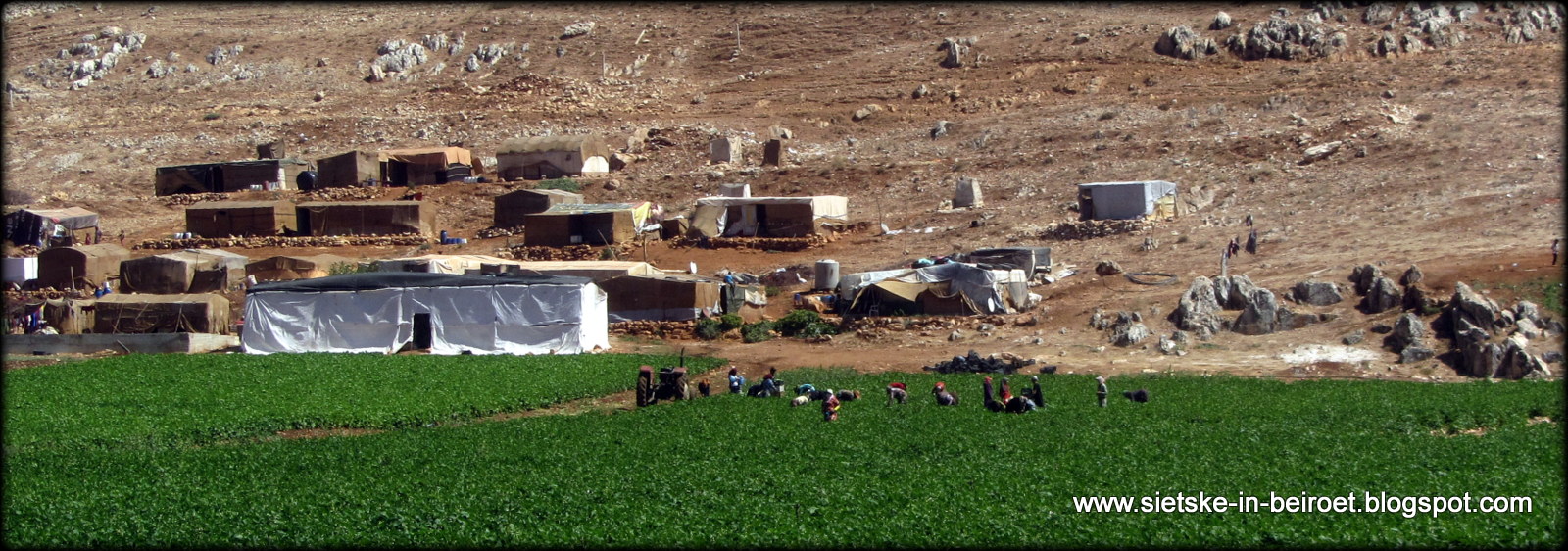 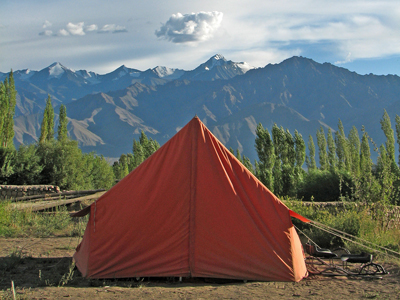 Je bent op reis
Altijd onderweg
Geen ‘land van rust’
De ‘aardse tent’ en de ‘hemelse woning’
Toekomstmuziek, geen luchtspiegeling
Je hebt een vaderland
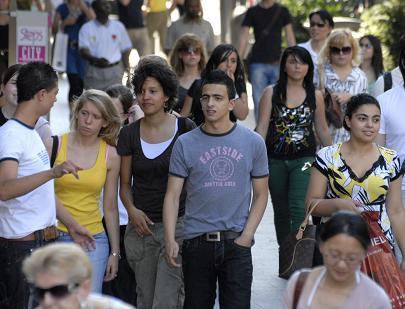 Onze grote broer
Trots dat je allochtoon bent
“Bent u hier al wat gewend?”